Tạo nên
Hàng triệu chất
Chất
Vật thể
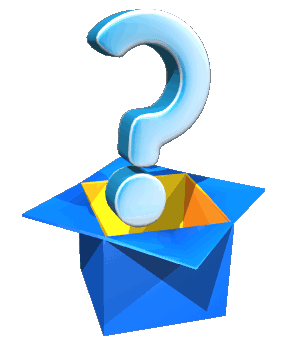 Vậy làm thế nào để nghiên cứu tất cả các chất?
BÀI 6:
ĐƠN CHẤT_HỢP CHẤT_PHÂN TỬ (TIẾT 1)
HƯỚNG DẪN HỌC SINH CHUẨN BỊ BÀI Ở NHÀ
NỘI DUNG CHÍNH
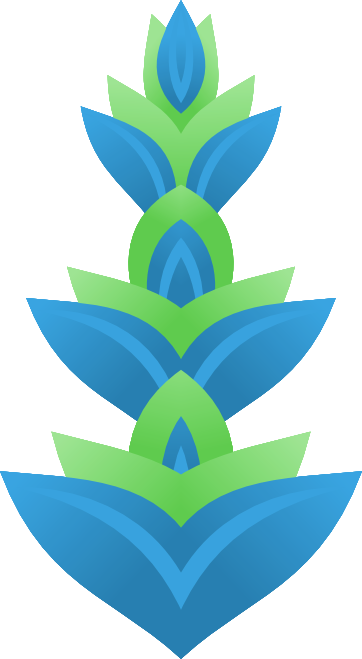 ĐƠN CHẤT
01
Đơn chất là gì? Phân loại đơn chất.
Đặc điểm cấu tạo của đơn chất.
HỢP CHẤT
02
Hợp chất là gì? Phân loại hợp chất.
Đặc điểm cấu tạo của hợp chất.
Đơn chất _ hợp chất _ phân tử. (tiết 1)
Bài 6:
I. Đơn chất_Hợp chất:
Ví dụ: Thành phần trong không khí bao gồm khí nitơ, khí oxi, hơi nước, khí cacbonic,...
Hợp chất
(khí cacbonic,
 hơi nước...)
Đơn chất 
(khí nitơ, khí oxi...)
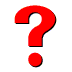 Vậy dựa vào yếu tố nào mà người ta lại có thể phân chia chất thành đơn chất và hợp chất?
Hoạt động 1: Quan sát hình ảnh mô hình một số mẫu chất sau và hoàn thành bảng sau:
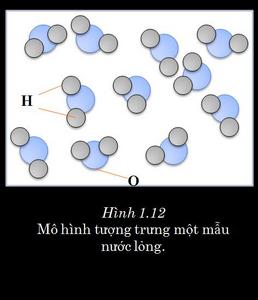 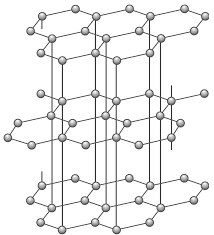 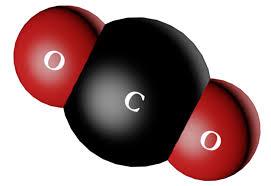 Kim loại đồng
Than chì
Khí cacbonic
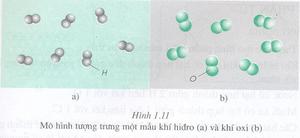 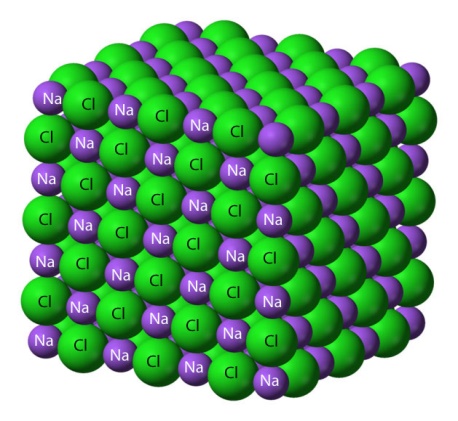 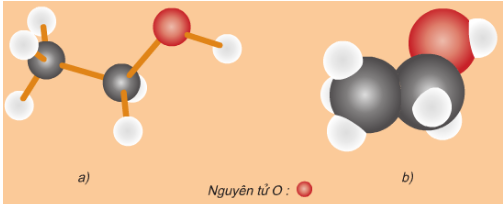 Muối ăn
Cồn
Khí Hidro
Khí Oxi
Hoạt động 1
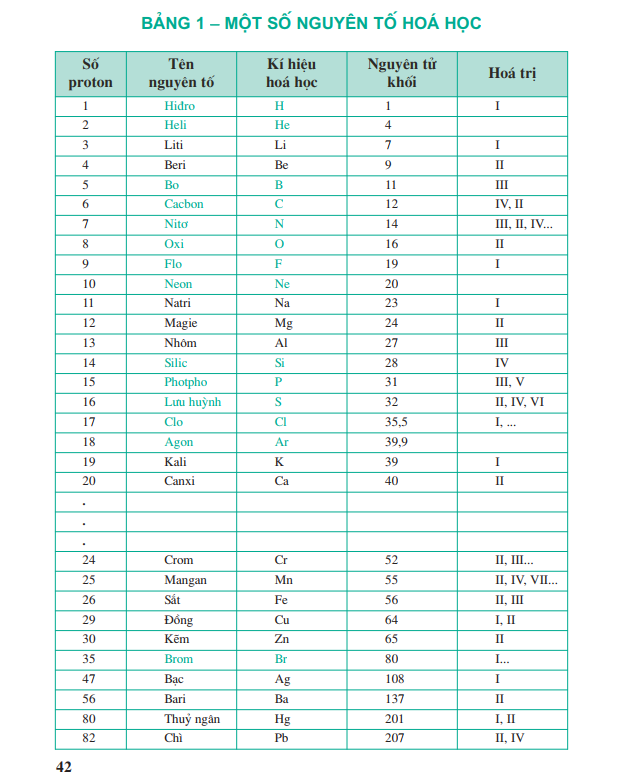 Hoạt động 2
Hãy quan sát bảng sau:  
“Một số nguyên tố hóa học”
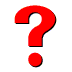 Dựa vào nguyên tố tạo nên đơn chất, em hãy cho biết:
Đơn chất được chia làm mấy loại ? Cho ví dụ ?
Hoạt động 3
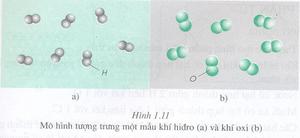 Kim loại đồng
? Em có nhận xét gì về sự sắp xếp các nguyên tử trong đơn chất kim loại đồng?
Khí Hydrogen
Khí Oxygen
? Em có nhận xét như thế nào về sự sắp xếp các nguyên tử trong đơn chất khí Hydrogen và khí Oxygen?
Hoạt động 3
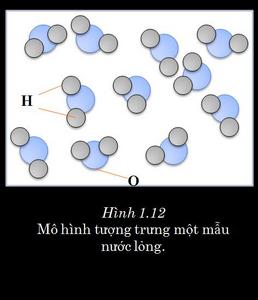 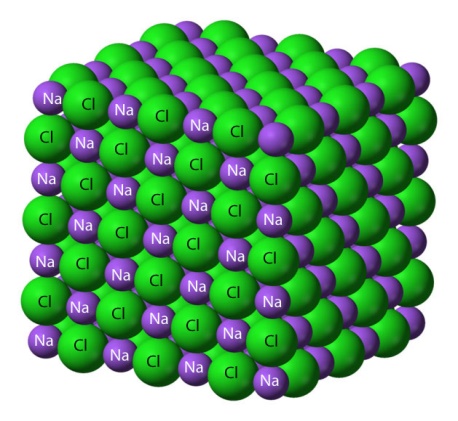 Muối ăn
Em có nhận xét như thế nào về sự sắp xếp các nguyên tử trong hợp chất?
Đơn chất _ hợp chất _ phân tử. (tiết 1)
Bài 6:
I. Đơn chất_Hợp chất:
Từ các hoạt động 1,2,3 và nội dung kiến thức trong SGK trang 22-23,  em hãy hoàn thành bảng kiến thức sau:
Nội dung ghi bài
Tổng kết
Chất
Hợp chất
Đơn chất
Hợp chất vô cơ
Hợp chất hữu cơ
Đơn chất kim loại
Đơn chất phi kim
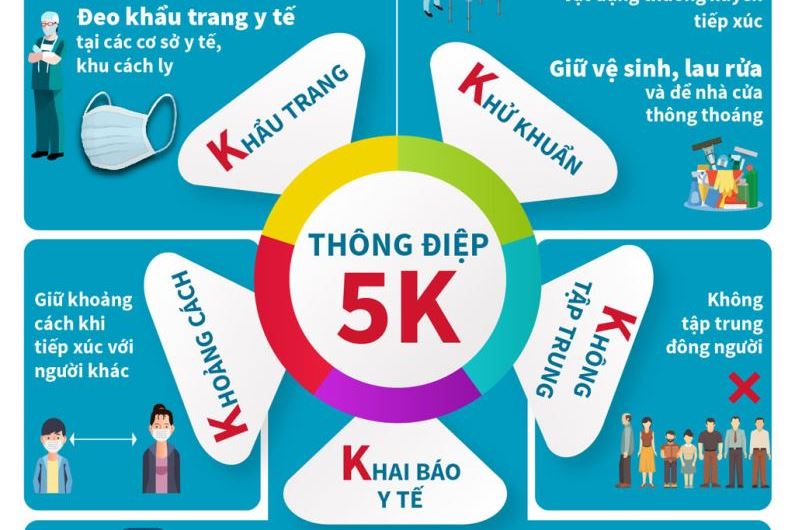 Chúc các em luôn khỏe mạnh